Воспитатель- человек, в руках которого растет душа.
Подготовила: воспитатель
МАДОУ «Црр- детский сад № 144»
Богданова Александра Сергеевна
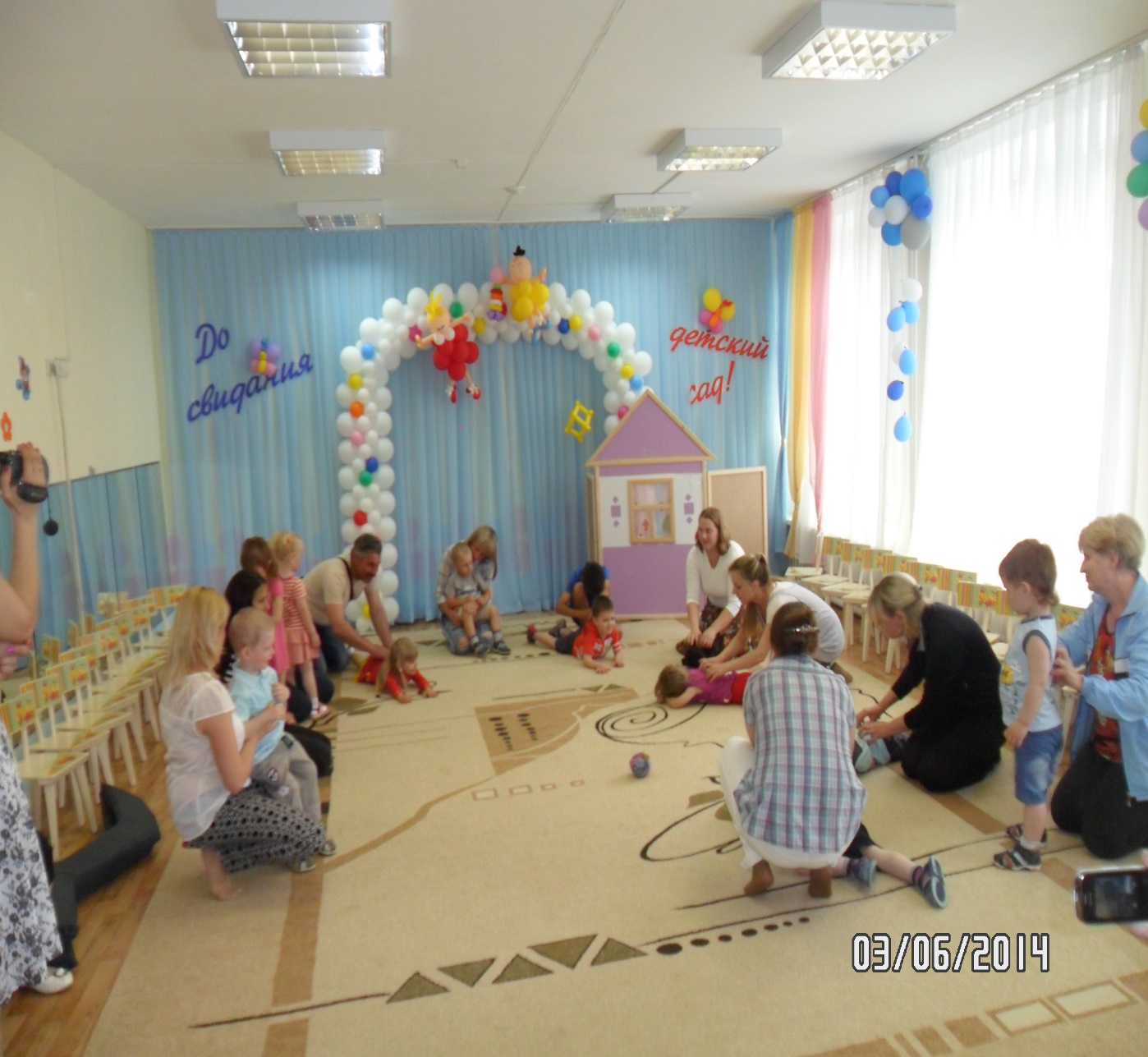 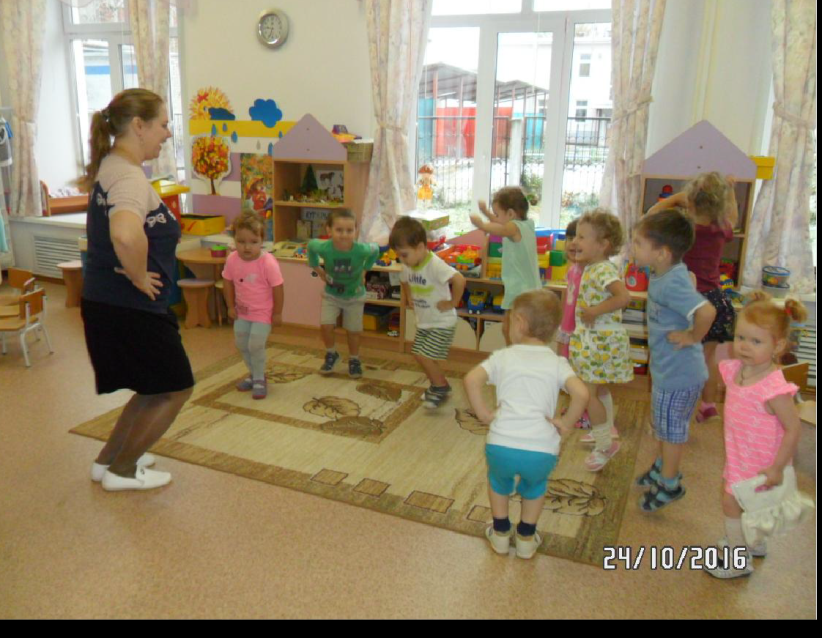 ы не просто воспитатели для деток,Вы им маму заменяете вполне.Им не нужно сладеньких конфеток,Если радостно, комфортно на душе!Для детей, ведь, главное – забота,И уход, вниманье день за днем.Воспитатель – сложная работаЕсли подопечных полон дом!Благодарны мы Вам за старанья,За улыбки детские и смех!Пусть проблемы и переживаньяПозади останутся у всех!Мы желаем крепкого здоровья,Много сил, упорства и добра.Пусть встречают дети Вас с любовьюИ не забывают никогда!Соколовская Е.*****Вы скажите — шахта,Вы скажете — стройка,Вы скажете — космос:Все это серьезно, но —Но все-таки садик,Останется садик,И нам никогда не прожить без него.Ведь каждый геологИ каждый ботаник,И даже ученыйСредь множества книгНе мог появитьсяБез воспитанья,И именно садик на старте у них.Поэтому все мыНашли это дело.И лучшую долюМы вряд ли найдем.Мы здесь оказалисьПо собственной волеИ вот почему сегодня поем.Мы — воспитатели,Нам обязательнаЛюбовь к профессии своей.У нас задание —Все наши знания —На воспитание детей.Шаферан И.4Коллекции стиховНавигация по записям← Стихи про спасателей, спасателяСтихи про бухгалтера, бухгалтеров →Добавить комментарийВаш e-mail не будет опубликован. Обязательные поля помечены *КомментарийИмя *
Мы не просто воспитатели для деток,Мы им маму заменяем, да, вполне.Им не нужно сладеньких конфеток,Если радостно, комфортно на душе!
Для детей, ведь, главное – забота,И уход, вниманье день за днем.Воспитатель – сложная работаЕсли подопечных полон дом!
Благодарны нам мамули за старанья,За улыбки детские и смех!Пусть проблемы и переживаньяПозади останутся у нас у всех!
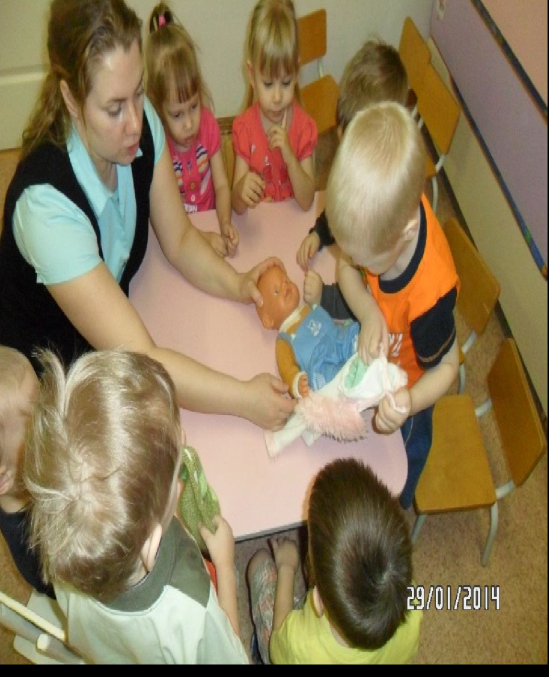 Чтобы было детям интересно,С нами проводить хоть целый день, Посещаем мы такие встречи,Показывать новинки нам не лень…
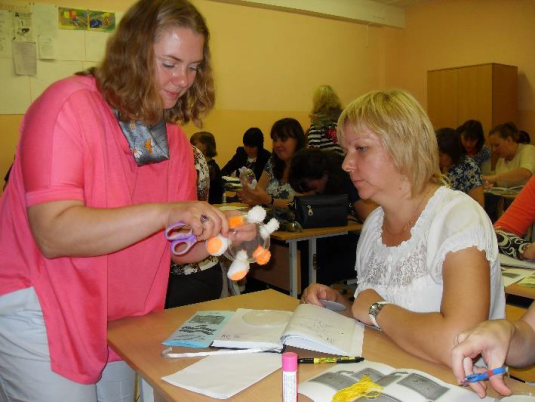 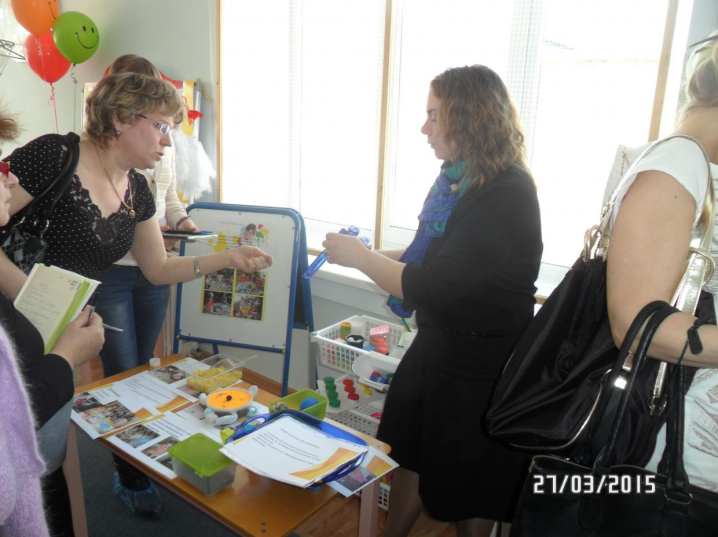 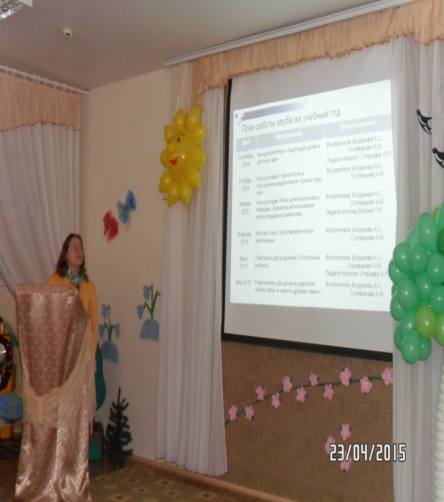 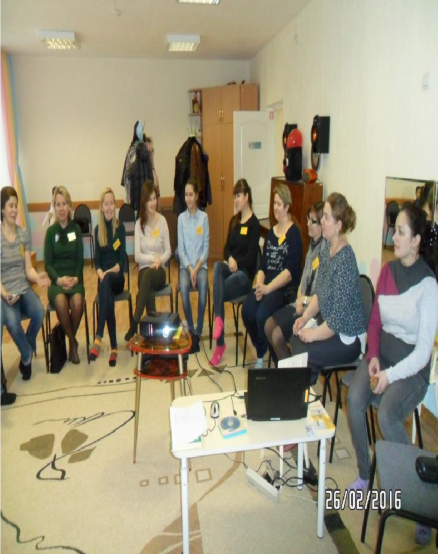 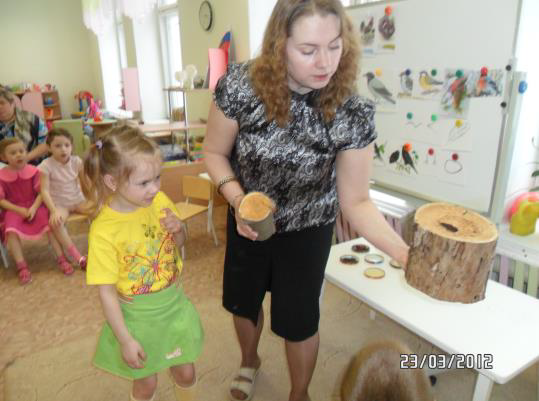 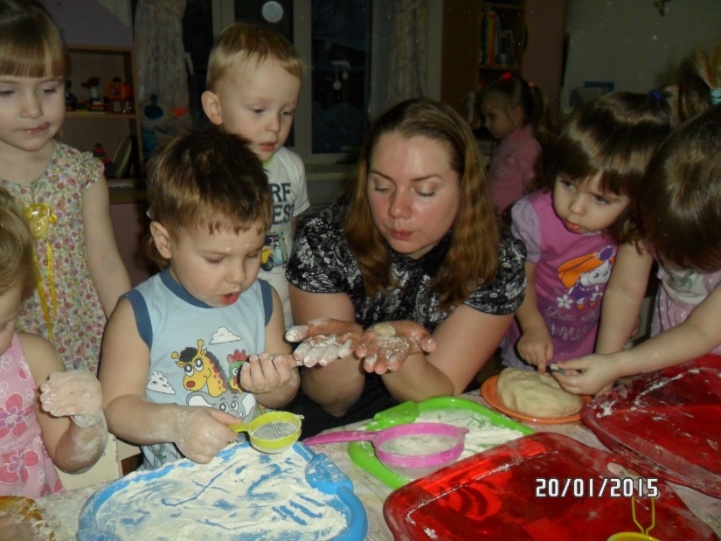 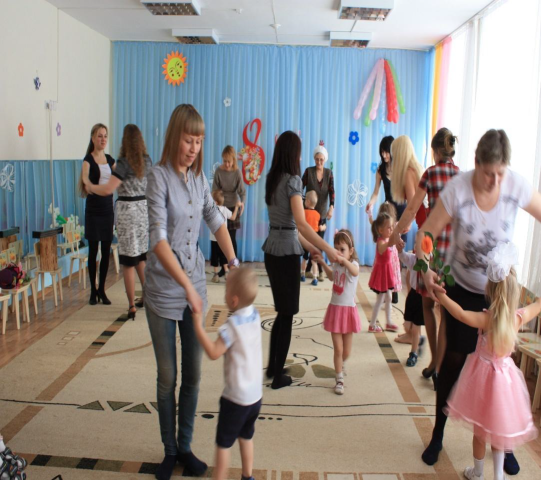 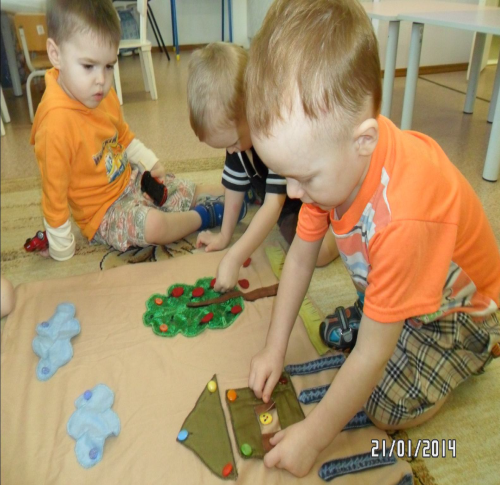 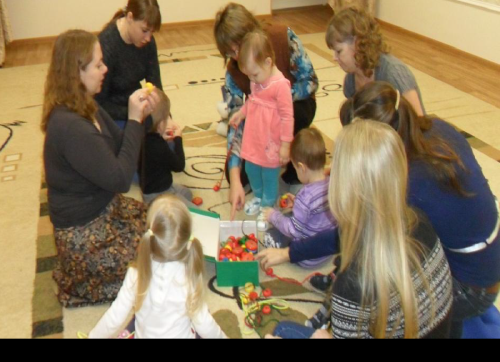 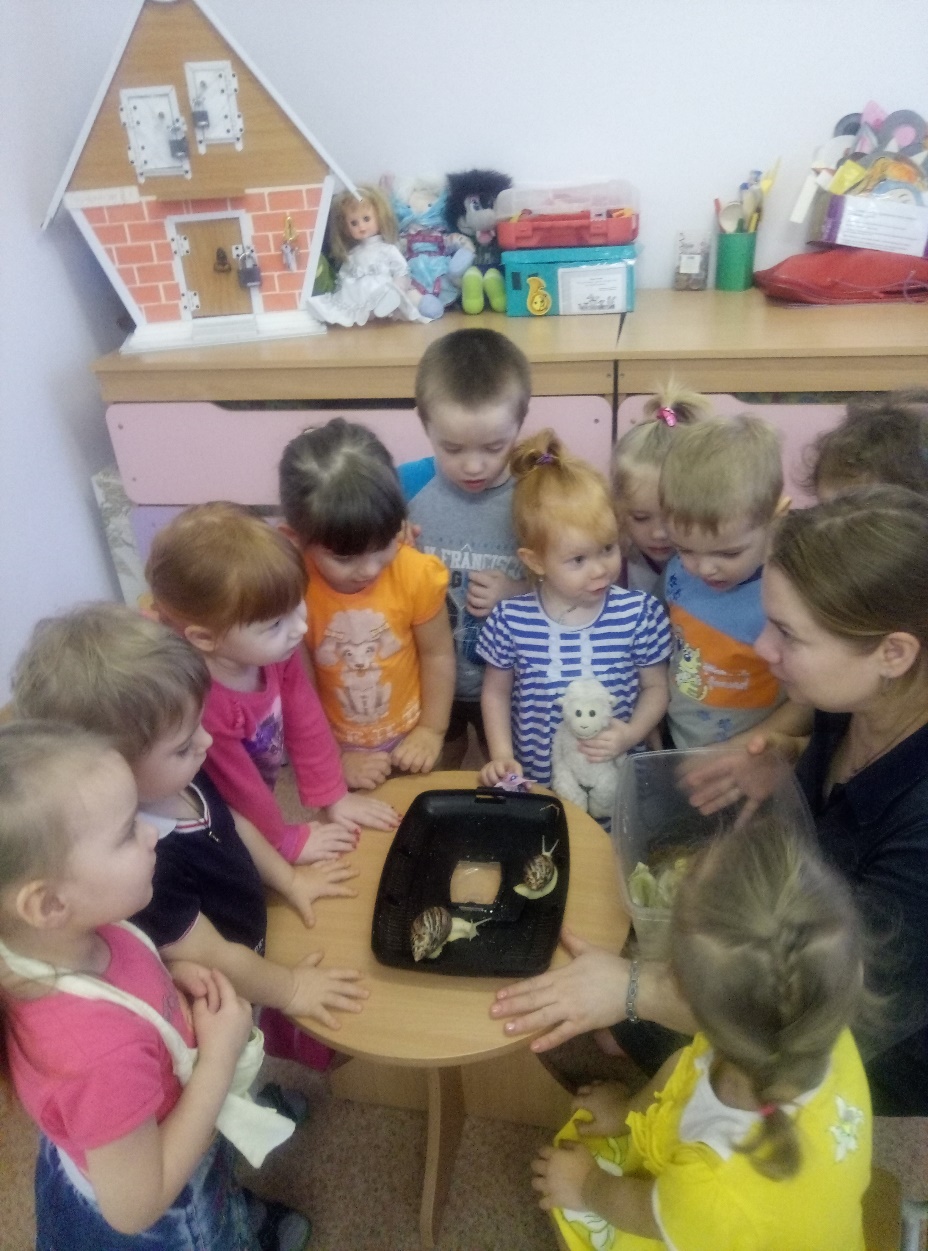 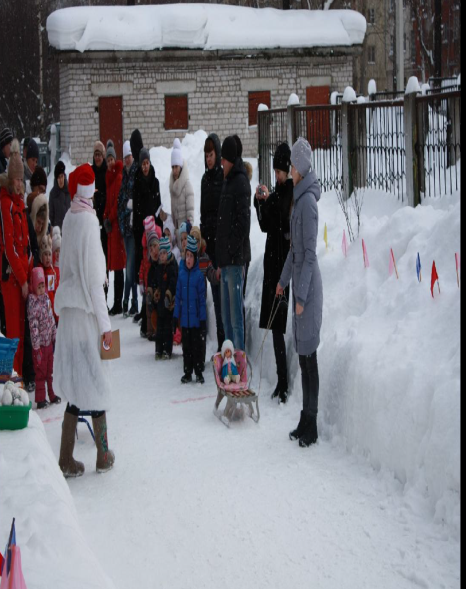 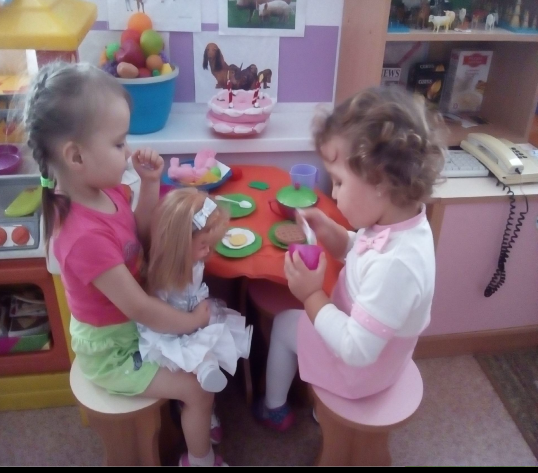 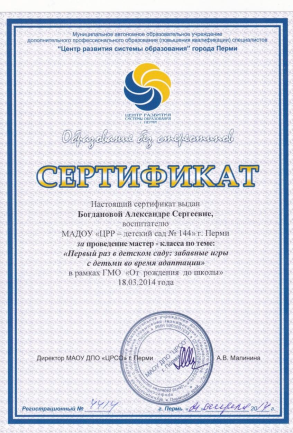 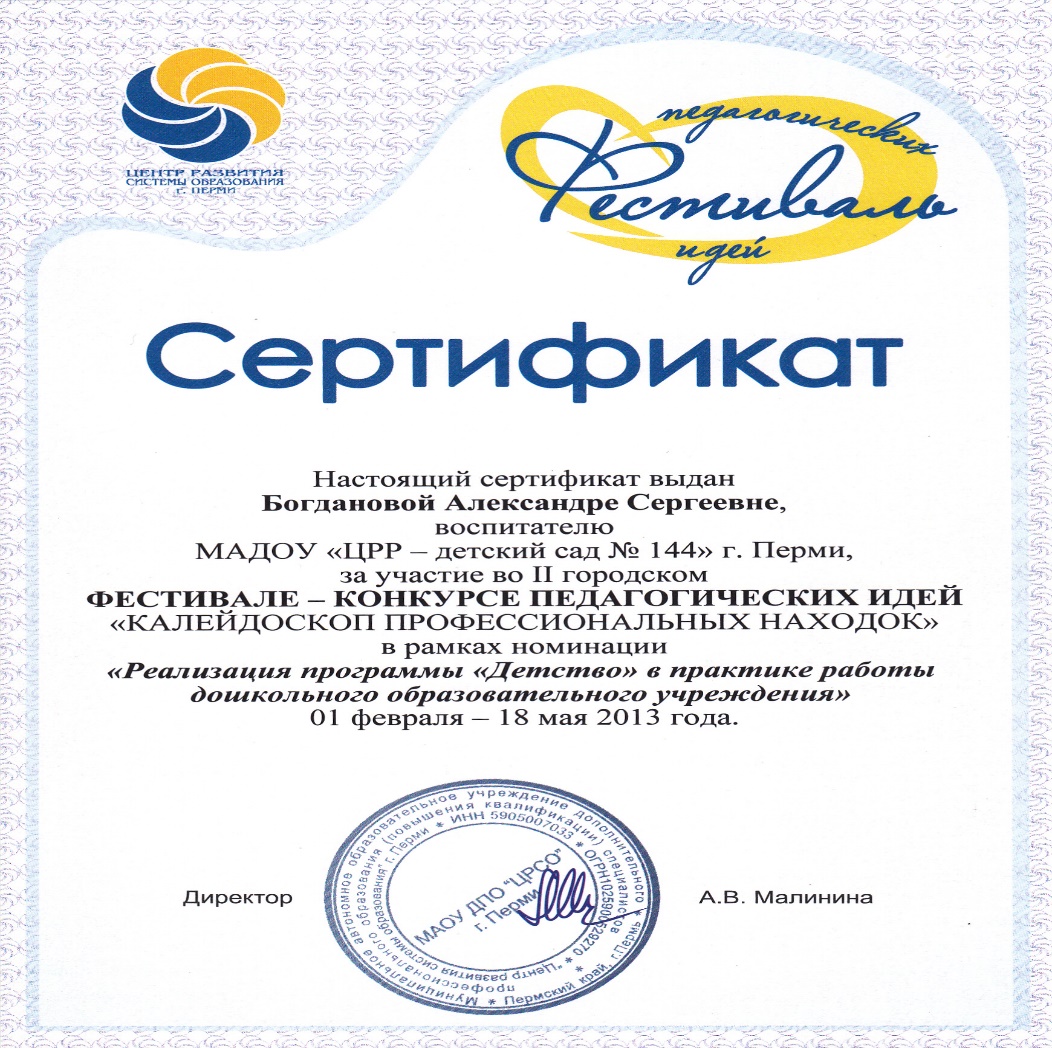 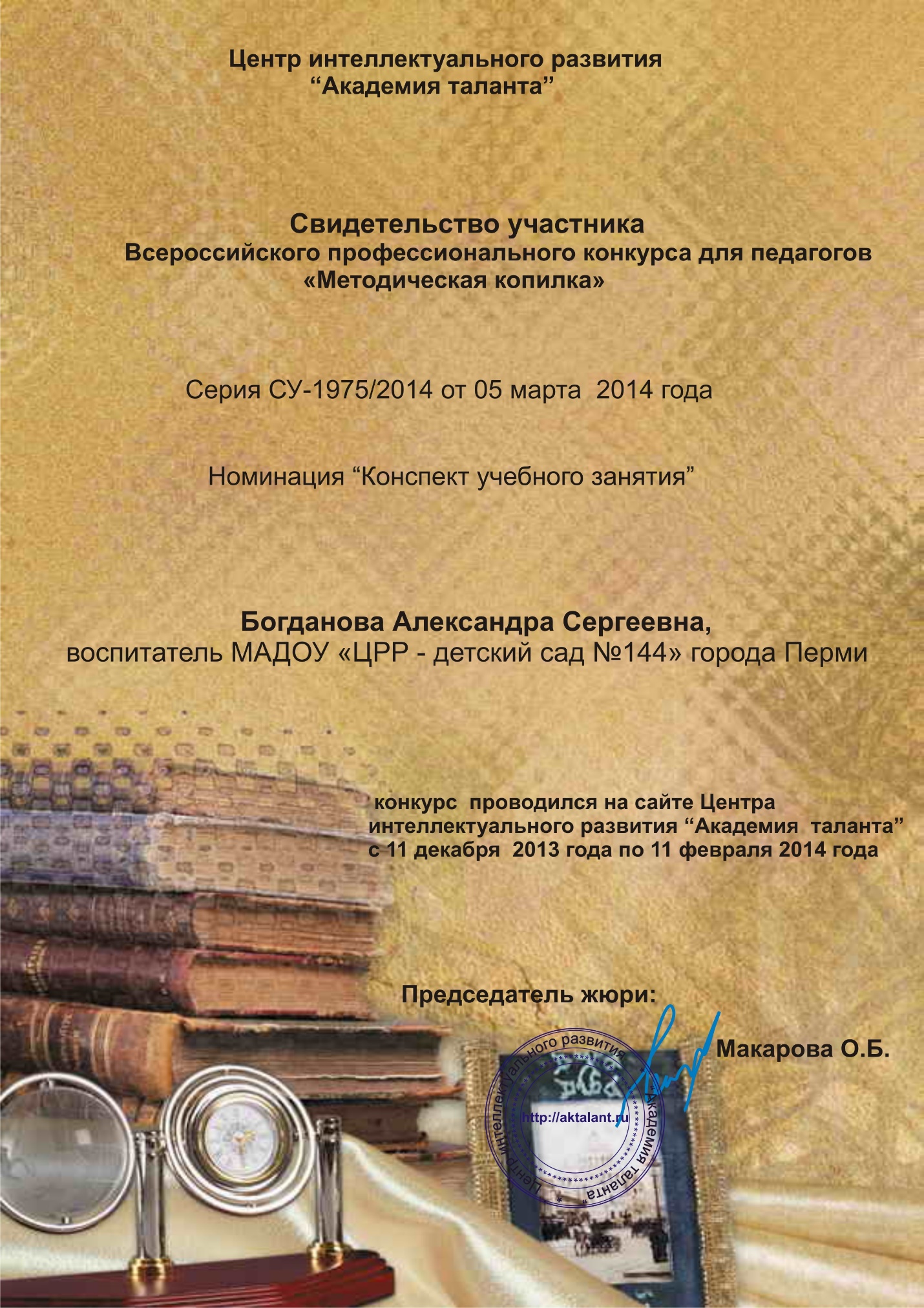 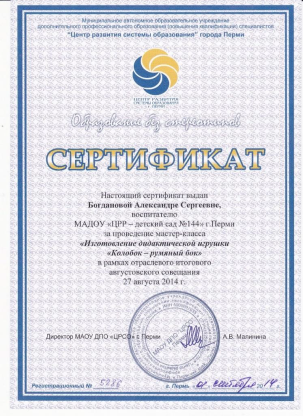 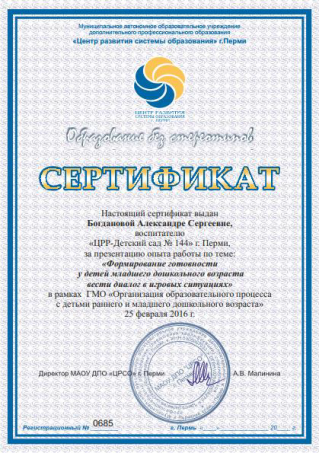 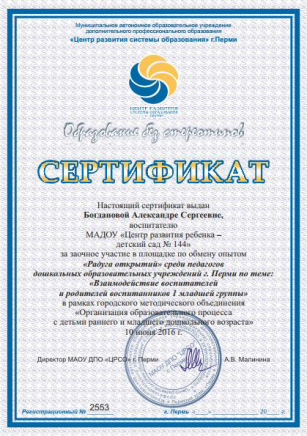 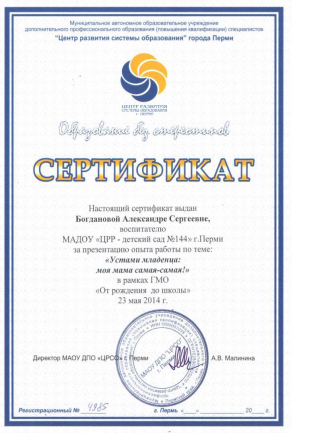 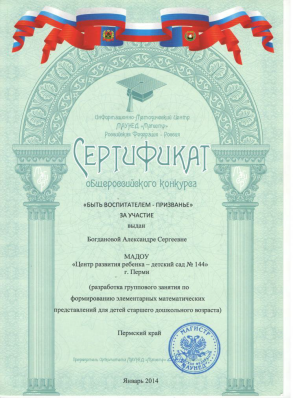 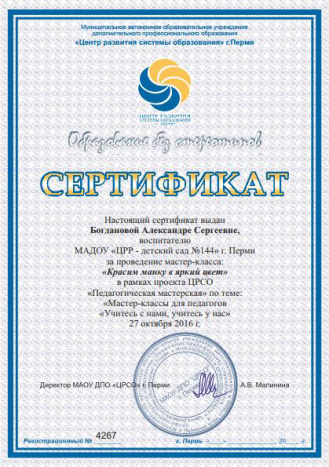 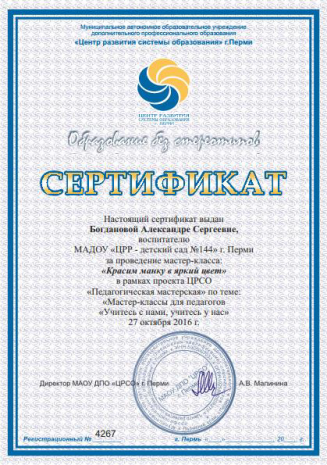 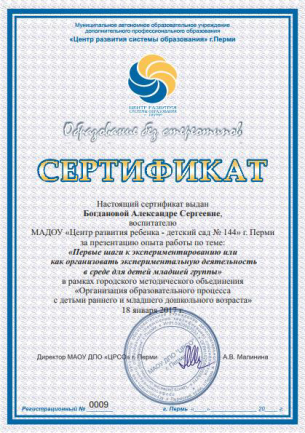 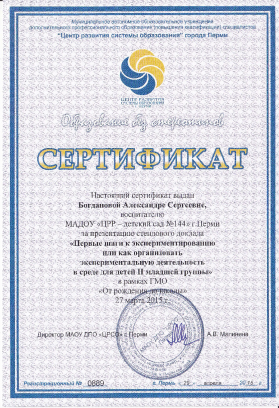 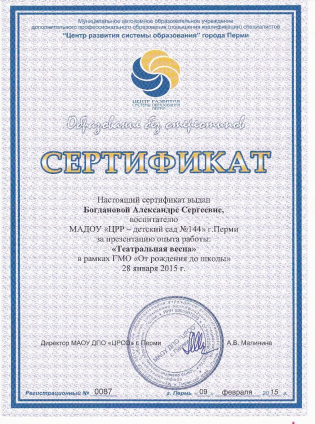 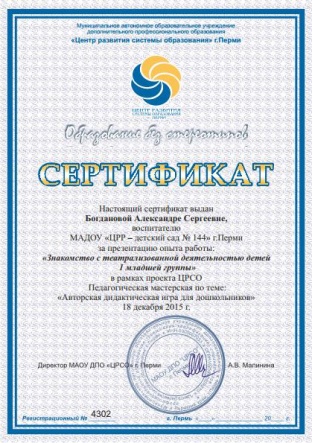 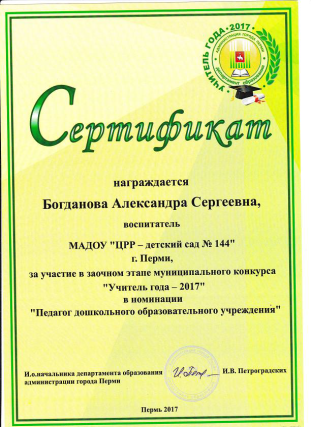 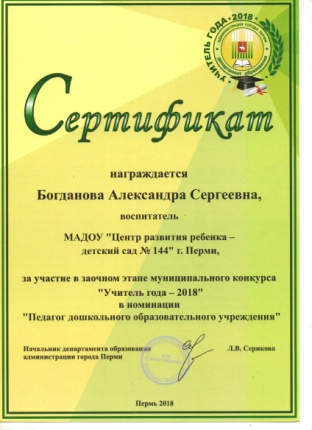